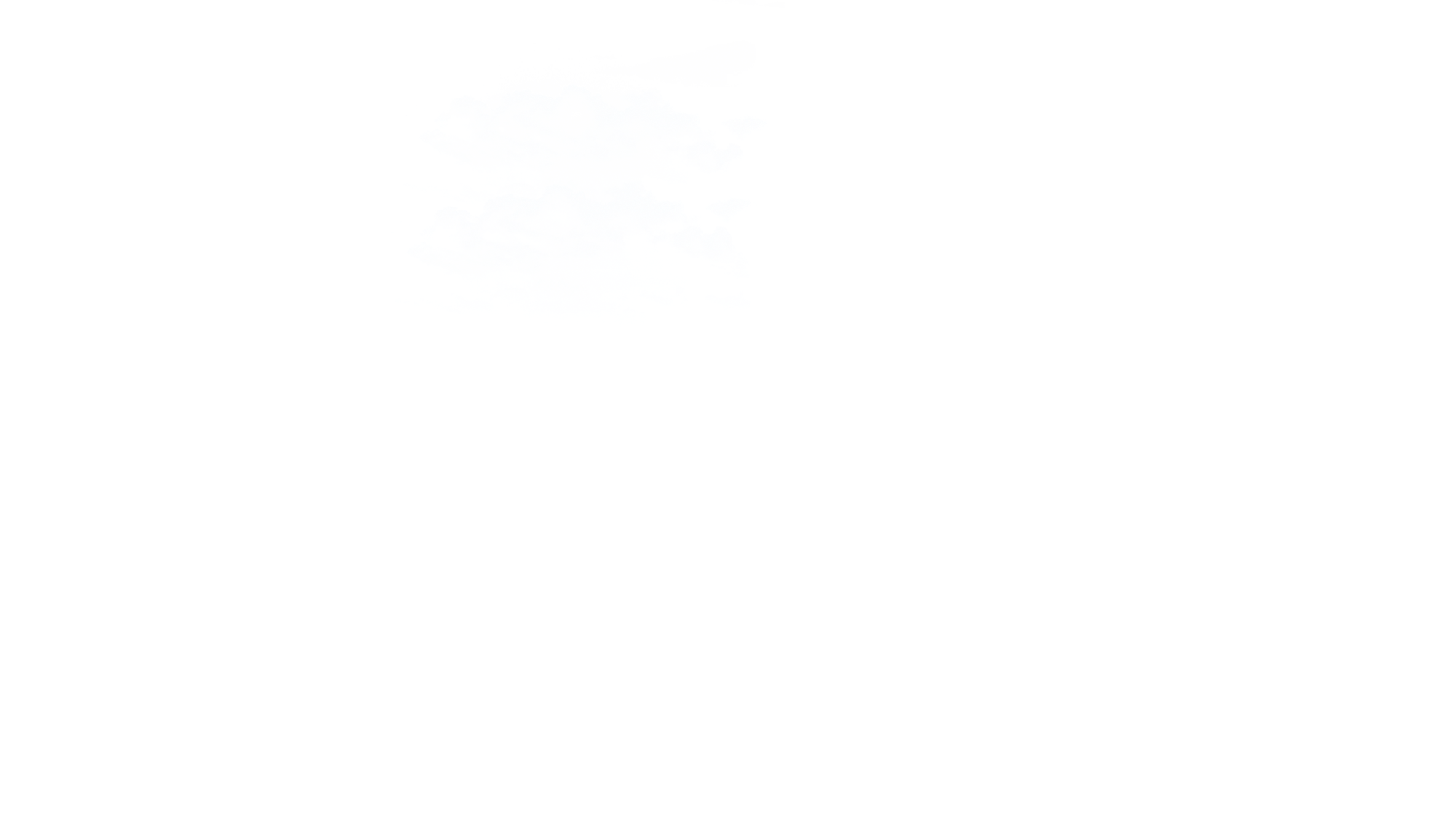 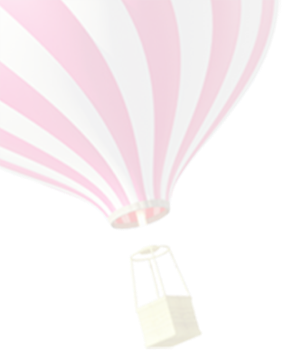 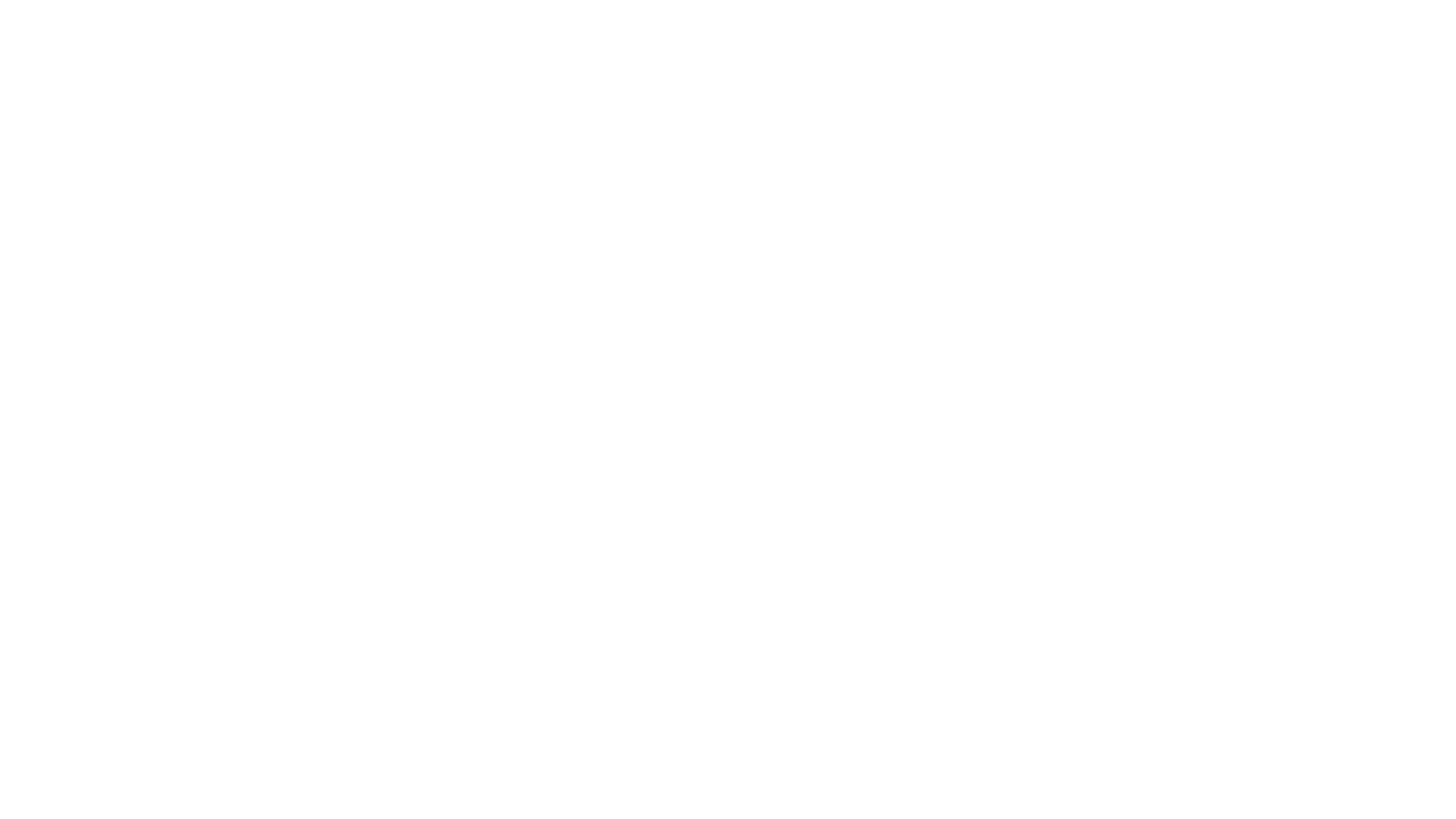 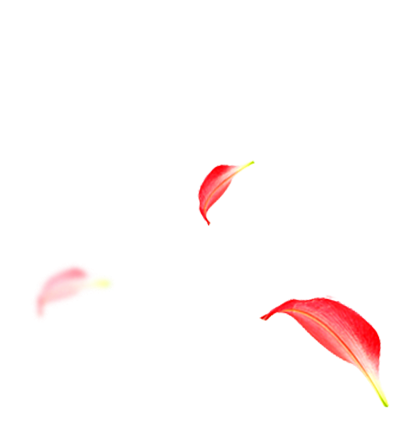 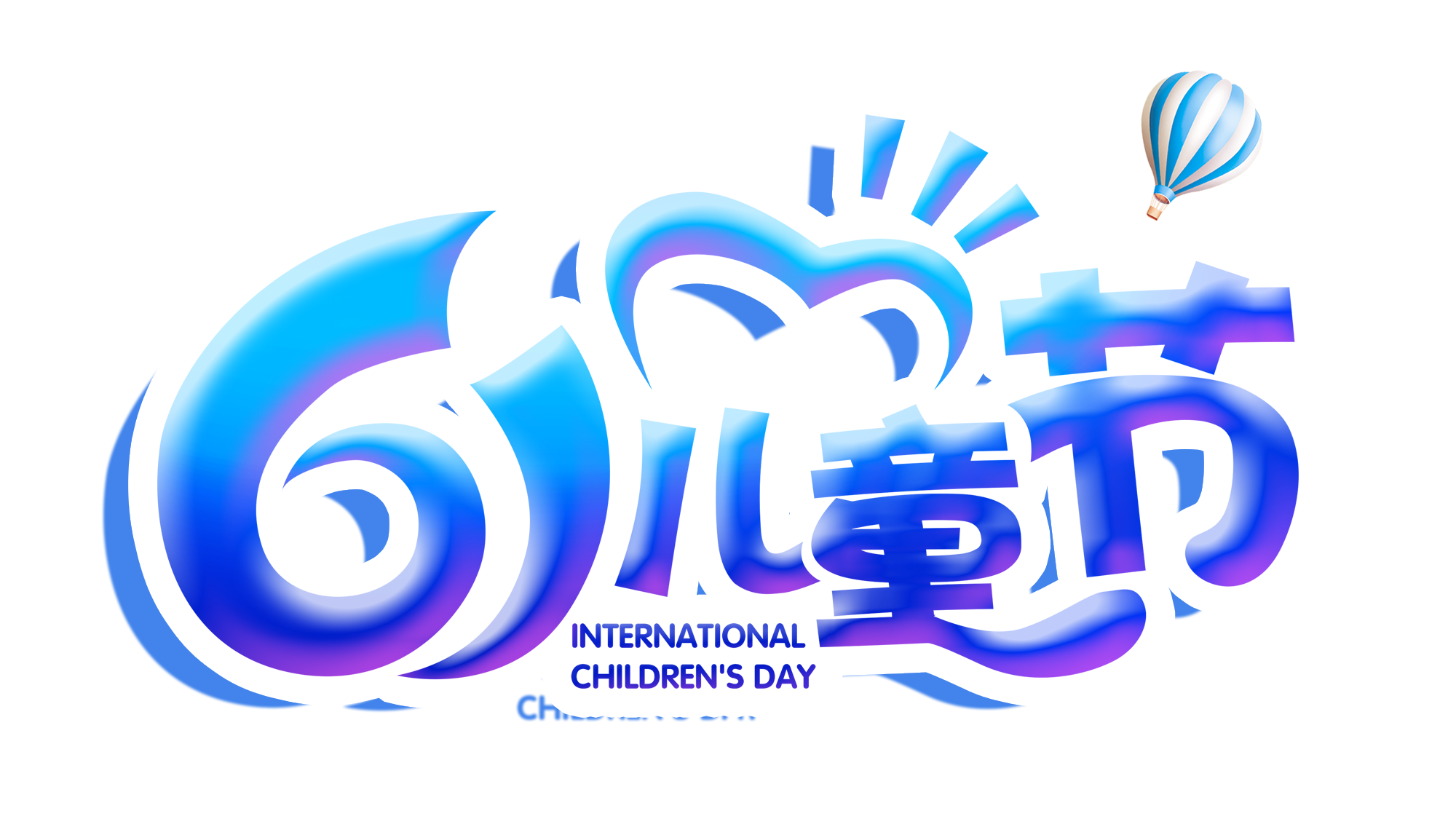 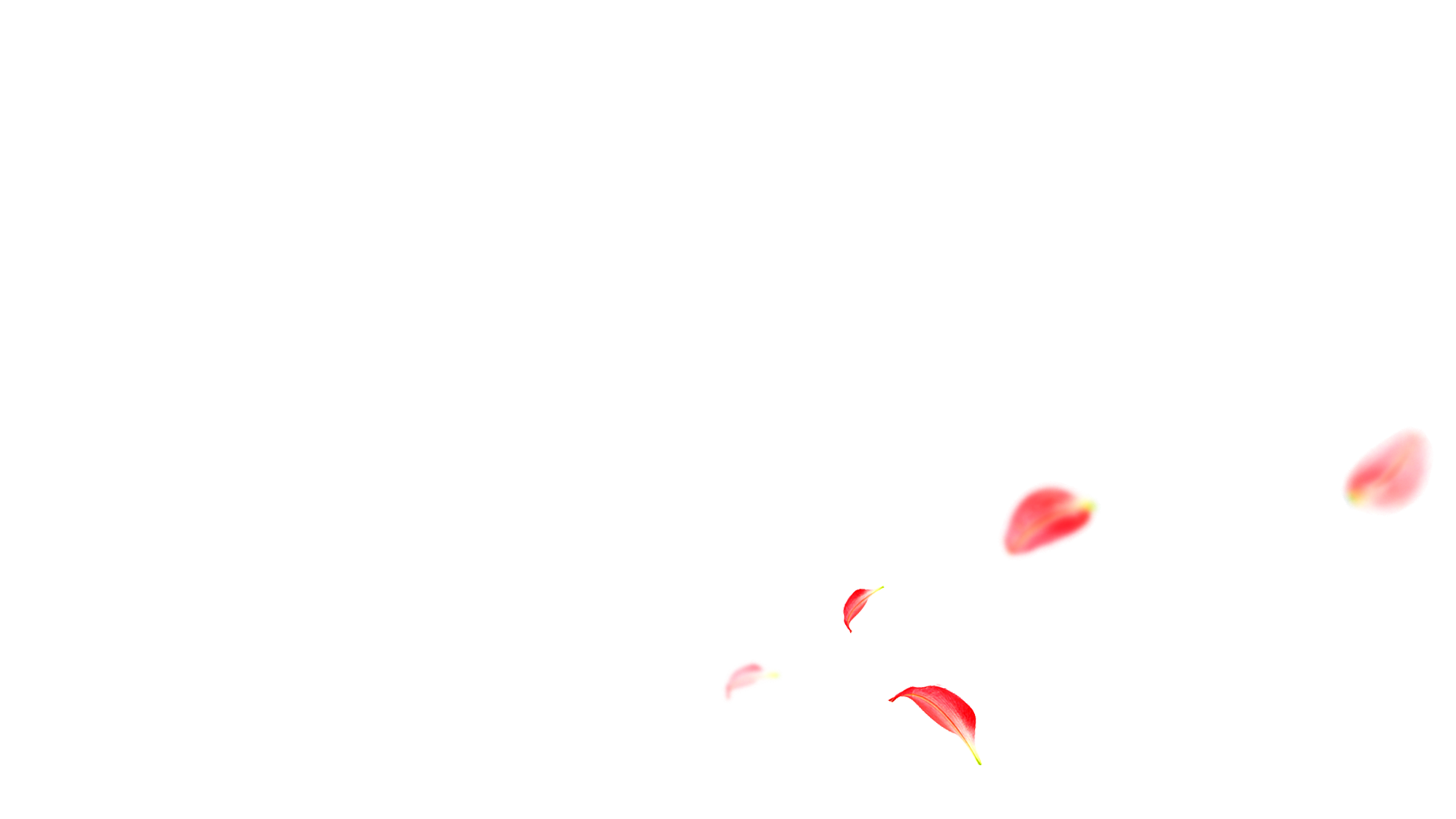 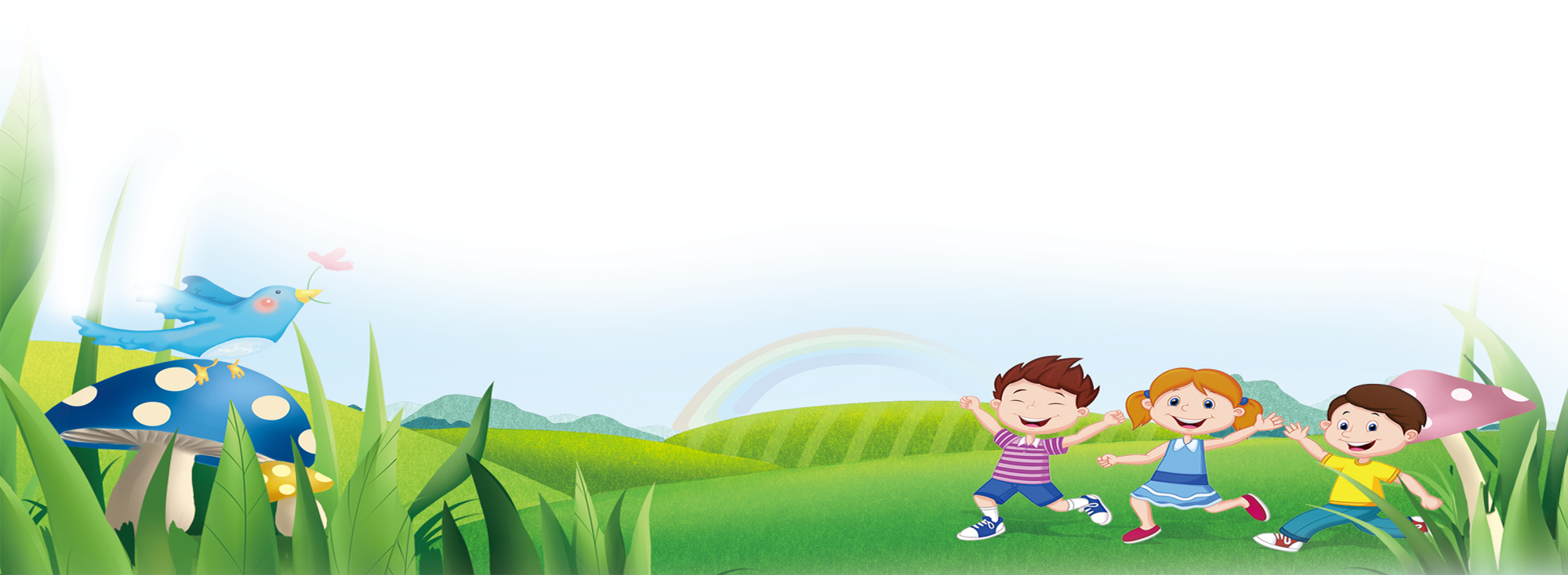 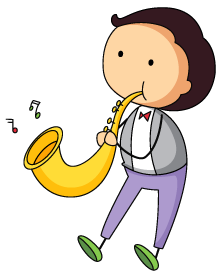 国际儿童节（又称儿童节，International Children's Day）定于每年的6月1日。为了悼念1942年6月10日的利迪策惨案和全世界所有在战争中死难的儿童，反对虐杀和毒害儿童，以及保障儿童权利。
1949年11月，国际民主妇女联合会在莫斯科举行理事会议，中国和其他国家的代表愤怒地揭露了帝国主义分子和各国反动派残杀、毒害儿童的罪行。会议决定以每年的6月1日为国际儿童节。它是为了保障世界各国儿童的生存权、保健权和受教育权，抚养权，为了改善儿童的生活，为了反对虐杀儿童和毒害儿童而设立的节日。目前世界上许多国家都将6月1日定为儿童的节日。
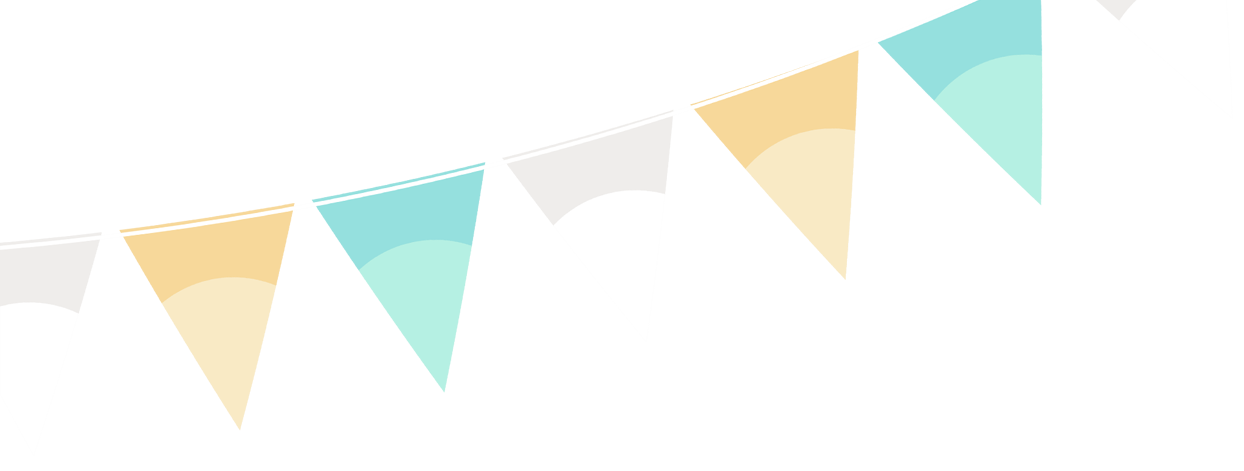 目录
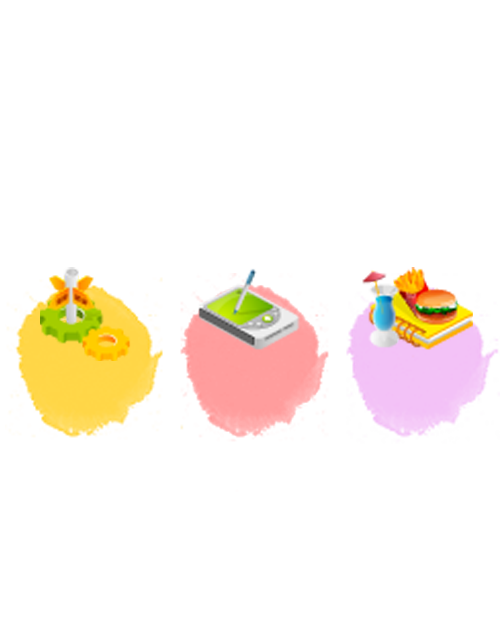 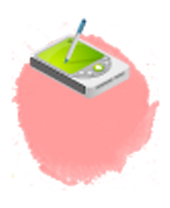 壹
贰
叁
肆
由来
沿革
提出
习俗
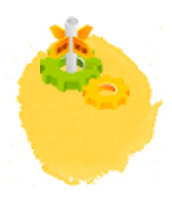 壹
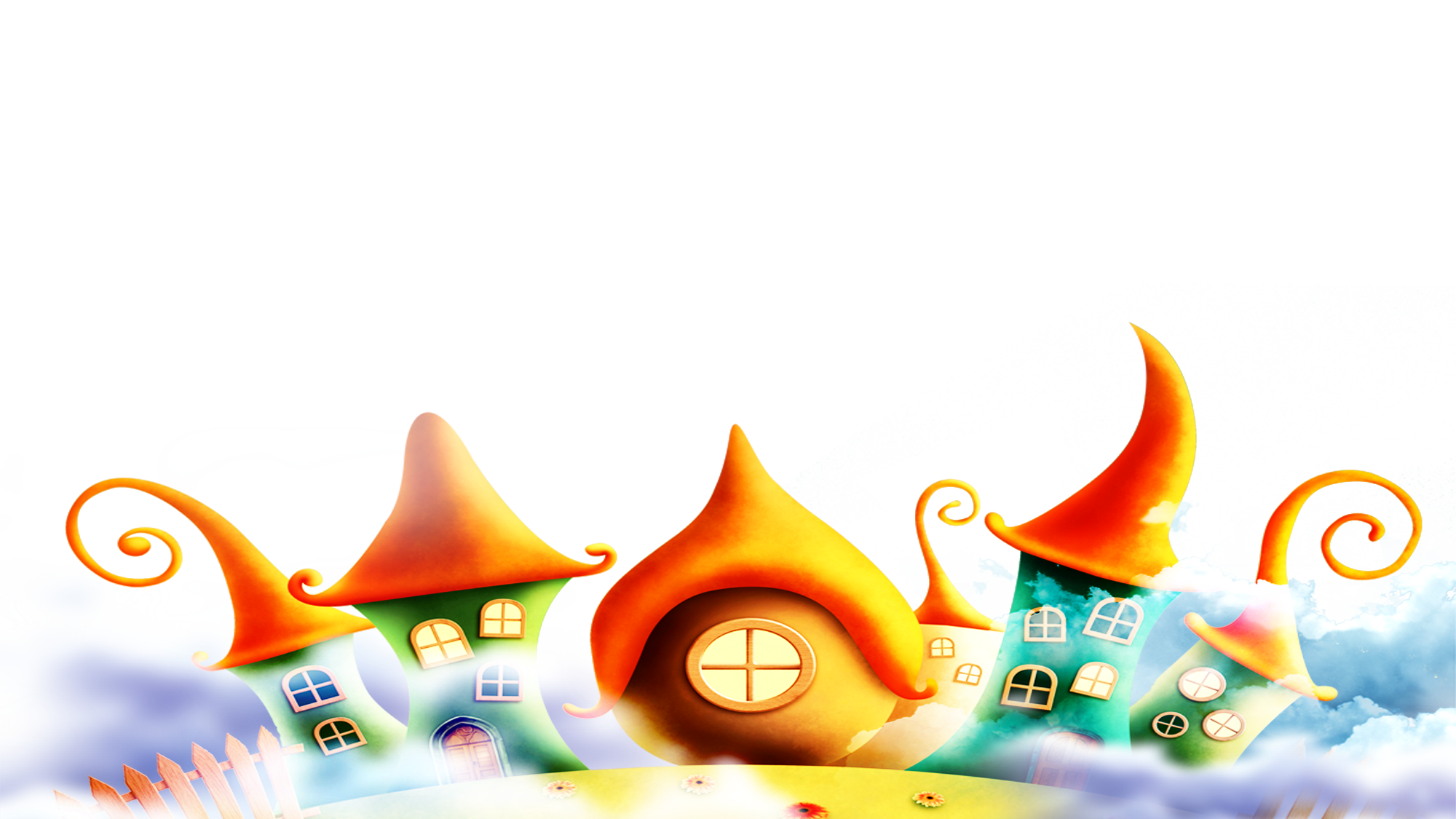 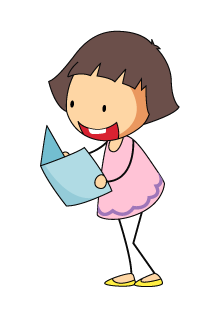 国际儿童节的设立，和发生在二战期间一次屠杀--利迪策惨案有关。1942年6月10日，德国法西斯枪杀了捷克利迪策村16岁以上的男性公民140余人和全部婴儿，并把妇女和90名儿童押往集中营。村里的房舍、建筑物均被烧毁，好端端的一个村庄就这样被德国法西斯给毁了。
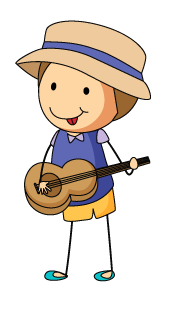 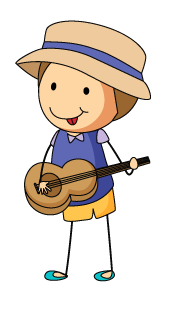 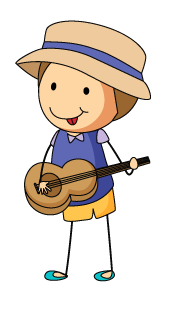 第二次世界大战结束后，世界各地经济萧条，成千上万的工人失业，过着饥寒交迫的生活。
第二次世界大战结束后，世界各地经济萧条，成千上万的工人失业，过着饥寒交迫的生活。
第二次世界大战结束后，世界各地经济萧条，成千上万的工人失业，过着饥寒交迫的生活。
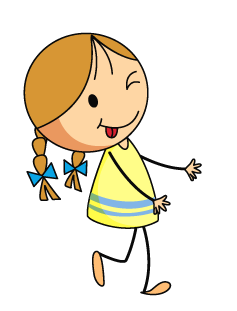 儿童的处境更糟，有的得了传染病，一批批地死去；有的则被迫当童工，受尽折磨，生活和生命得不到保障。
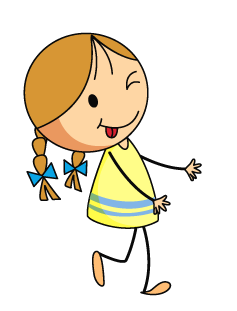 儿童的处境更糟，有的得了传染病，一批批地死去；有的则被迫当童工，受尽折磨，生活和生命得不到保障。
为了悼念利迪策惨案和全世界所有在战争中死难的儿童，反对虐杀和毒害儿童，以及保障儿童权利，1949年11月，国际民主妇女联合会在莫斯科举行理事会议，各国代表愤怒地揭露了帝国主义分子和各国反动派残杀、毒害儿童的罪行。
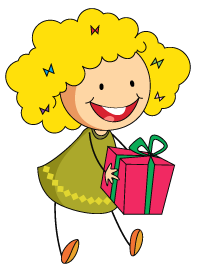 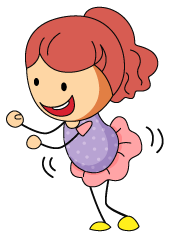 为了保障世界各国儿童的生存权、保健权和受教育权，为了改善儿童的生活，会议决定以每年的6月1日为国际儿童节。当时的很多国家表示赞同，特别是社会主义国家。
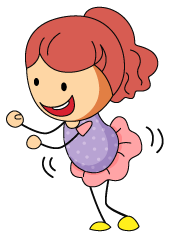 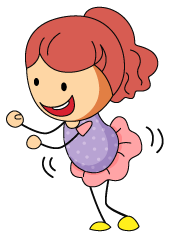 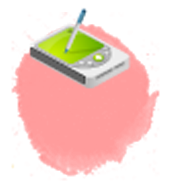 贰
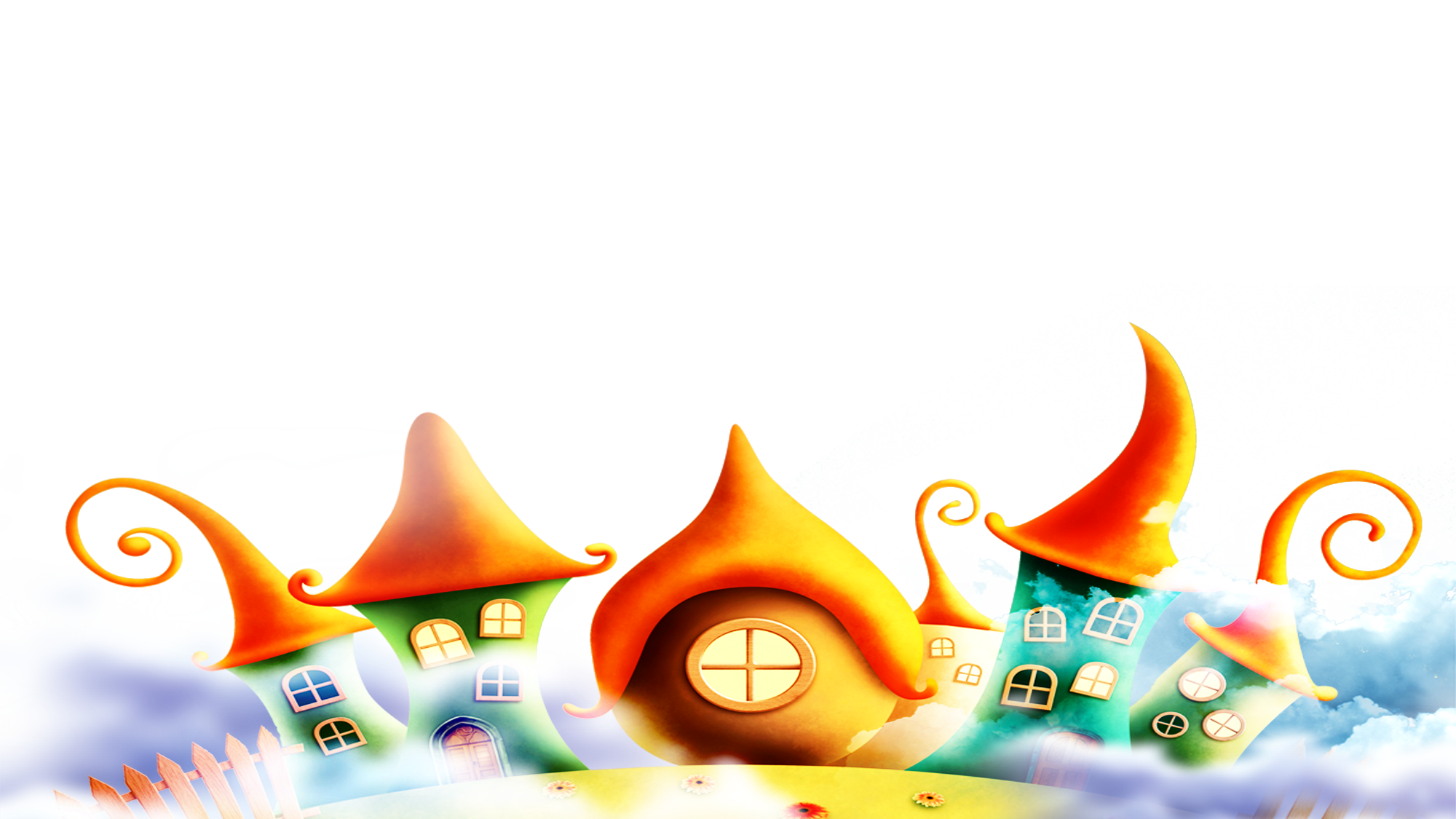 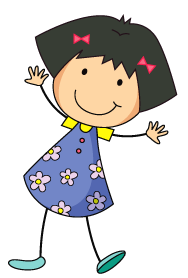 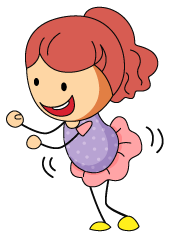 1925年8月，世界54个国家的代表在瑞士日内瓦举行“儿童幸福国际大会”，发表了爱护儿童、保障儿童福利的宣言。国际儿童幸福促进会倡议建立儿童纪念日，英国、美国、日本等国积极响应，先后建立了自己国家的儿童节。
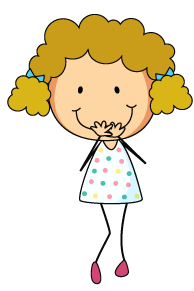 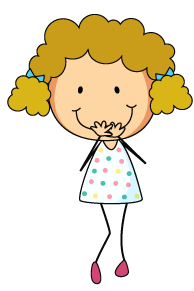 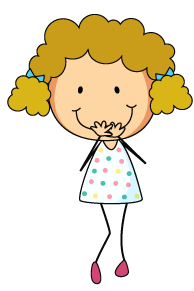 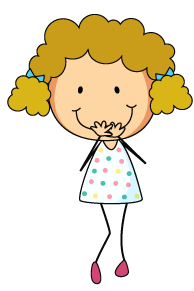 二战结束后，世界经济萧条，为了悼念利迪策村和全世界所有在战争中死难的儿童，反对虐杀和毒害儿童，以及保障儿童权利。
1949年11月，国际民主妇女联合会在莫斯科举行理事会议为了保障世界各国儿童的生存权、保健权和受教育权，
为了改善儿童的生活，会议决定以每年的6月1日为国际儿童节。
我国儿童节，早期为每年的4月4日，是1931年根据中华慈幼协会的建议设立的。
1949年12月，中央人民政府政务院发出通令，废除旧的儿童节，将6月1日作为我国的儿童节，与国际儿童节统一起来。
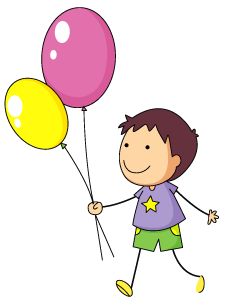 1949年12月，中央人民政府政务院发出通令，废除旧的儿童节，将6月1日作为我国的儿童节，与国际儿童节统一起来。
1949年12月，中央人民政府政务院发出通令，废除旧的儿童节，将6月1日作为我国的儿童节，与国际儿童节统一起来。
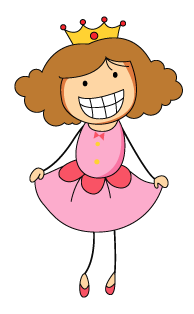 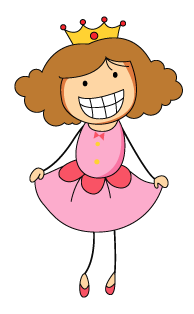 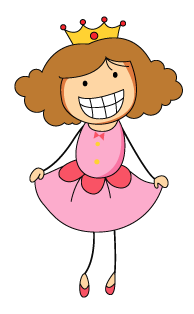 世界上许多国都将6月1日定为儿童的节日。欧美国家，儿童节的日期各不相同，而且往往很少举行社会公众性的庆祝活动。有人误解只有社会主义国家才将6月1日定为儿童节，事实上，美国的一些组织也开始考虑将儿童节定在6月1日。
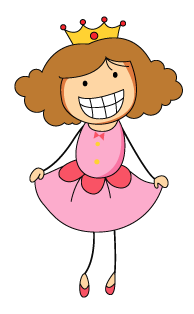 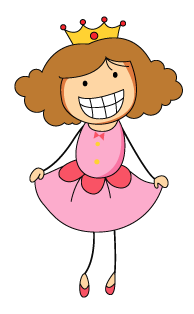 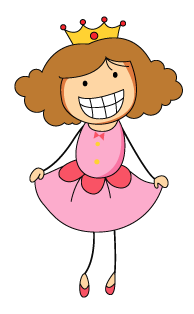 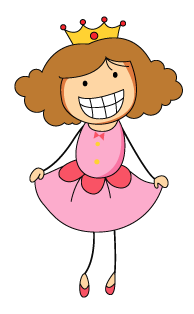 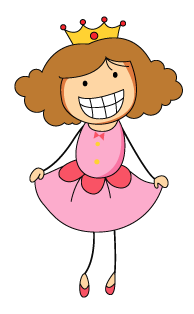 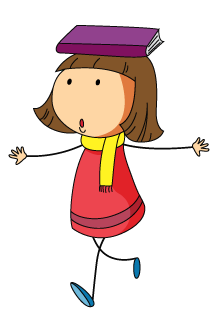 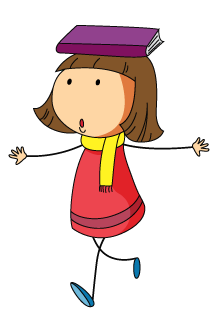 世界上许多国都将6月1日定为儿童的节日。欧美国家，儿童节的日期各不相同，而且往往很少举行社会公众性的庆祝活动。
世界上许多国都将6月1日定为儿童的节日。欧美国家，儿童节的日期各不相同，而且往往很少举行社会公众性的庆祝活动。
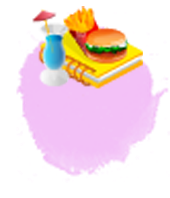 叁
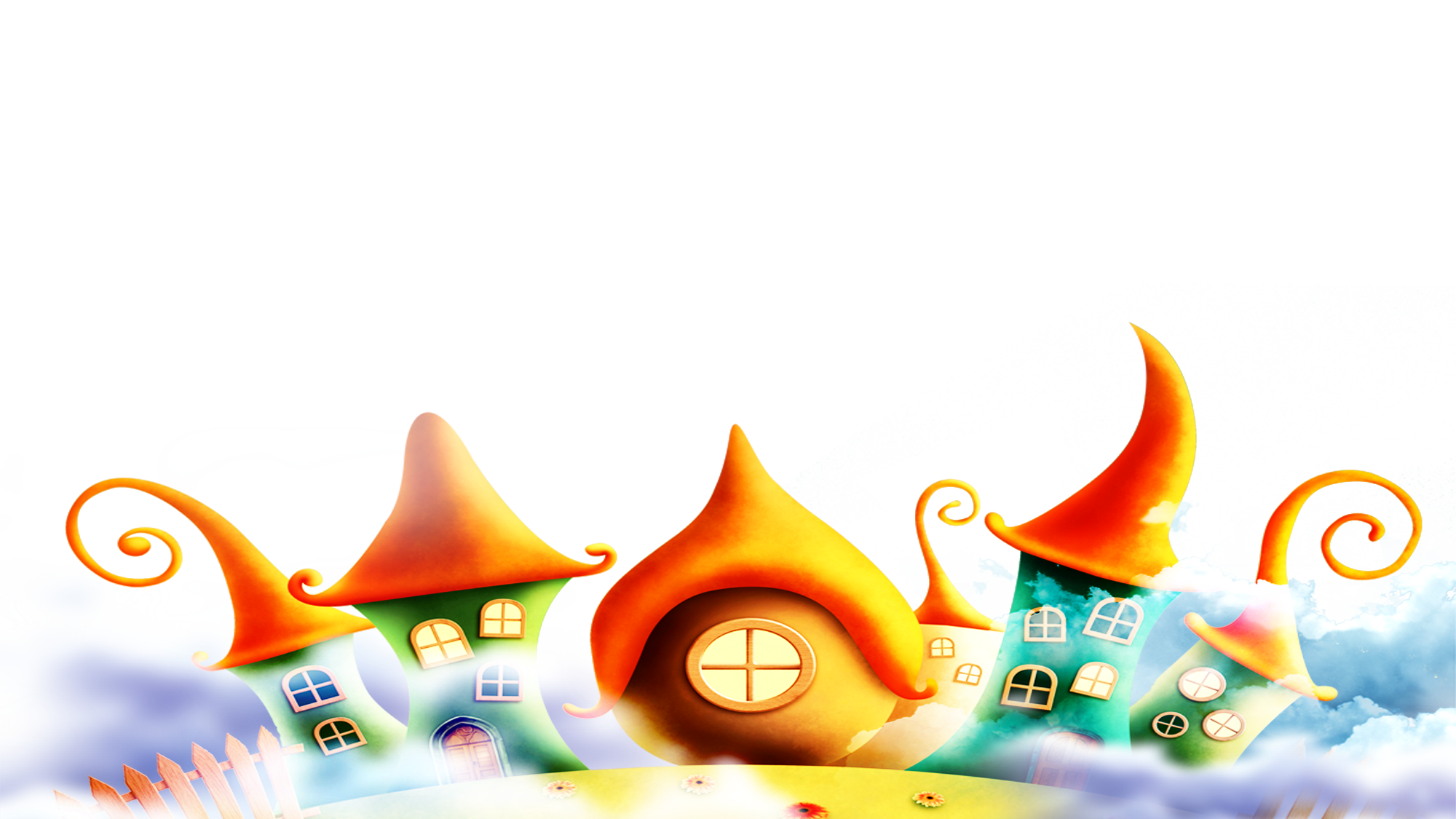 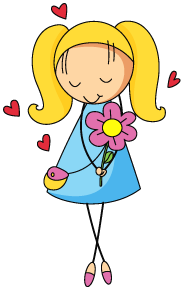 1925年8月在瑞士日内瓦召开的关于儿童福利的国际会议上，首次提出了“国际儿童节”的概念。本次大会有54个国家的爱护儿童代表，聚集在瑞士日内瓦举行“儿童幸福国际大会”，通过《日内瓦保障儿童宣言》。宣言中，对于儿童精神上应有的享受、贫苦儿童的救济、儿童危险工作的避免、儿童谋生机会的获得，以及怎样救养儿童等问题，均有热烈讨论。
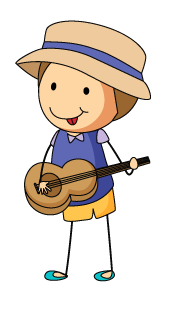 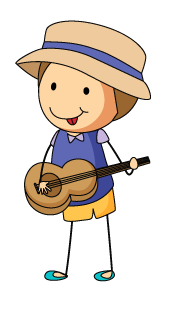 自此次大会后，一方面藉以鼓舞儿童，让儿童感到幸福、快乐，另一方面也为引起社会重视与爱护，各国政府都先后规定“儿童节”。
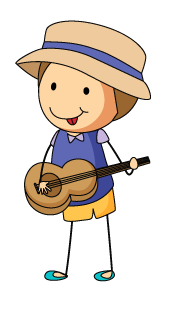 自此次大会后，一方面藉以鼓舞儿童，让儿童感到幸福、快乐，另一方面也为引起社会重视与爱护，各国政府都先后规定“儿童节”。
自此次大会后，一方面藉以鼓舞儿童，让儿童感到幸福、快乐，另一方面也为引起社会重视与爱护，各国政府都先后规定“儿童节”。
1949年11月国际民主妇女联合会在莫斯科召开执委会，正式决定每年6月1日为全世界少年儿童的节日，即国际儿童节。
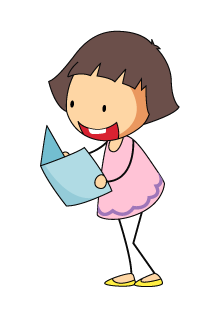 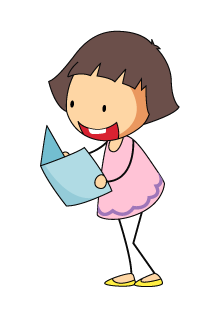 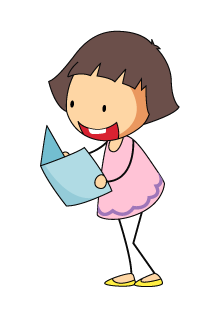 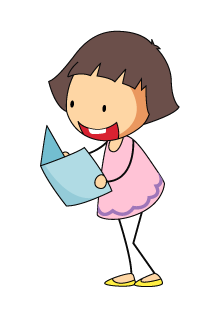 1949年11月国际民主妇女联合会在莫斯科召开执委会，正式决定每年6月1日为全世界少年儿童的节日，即国际儿童节。
1949年11月国际民主妇女联合会在莫斯科召开执委会，正式决定每年6月1日为全世界少年儿童的节日，即国际儿童节。
自此次大会后，一方面藉以鼓舞儿童，让儿童感到幸福、快乐，另一方面也为引起社会重视与爱护，各国政府都先后规定“儿童节”。
1949年11月国际民主妇女联合会在莫斯科召开执委会，正式决定每年6月1日为全世界少年儿童的节日，即国际儿童节。
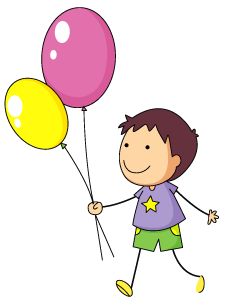 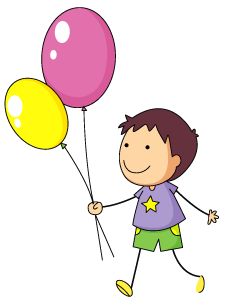 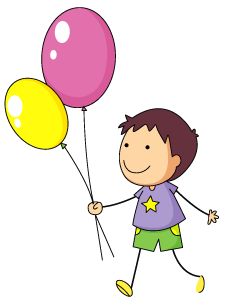 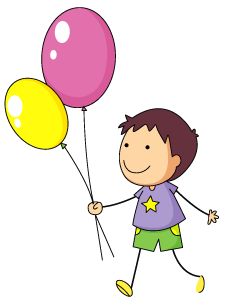 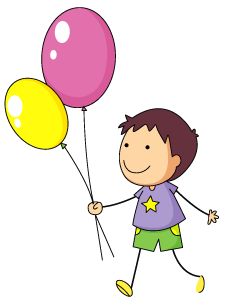 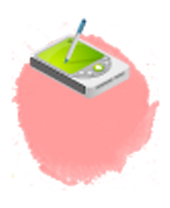 肆
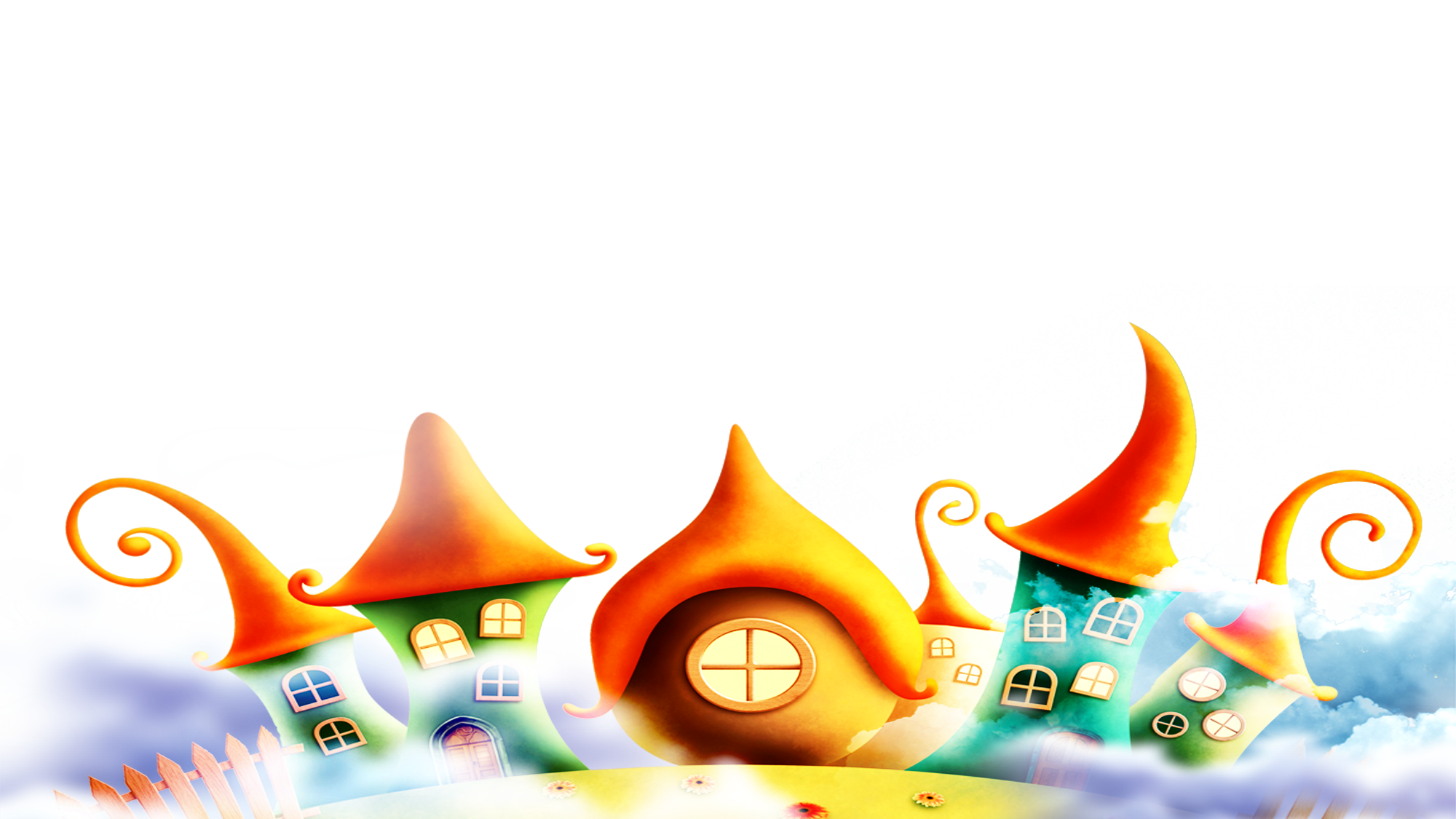 儿童是国家的未来，是民族的希望，给所有儿童创造良好的家庭、社会和学习环境，让他们健康、快乐、幸福地成长，一直是世界各国努力的目标，一年一度的“六一国际儿童节”就是专门为儿童们设立的节日。
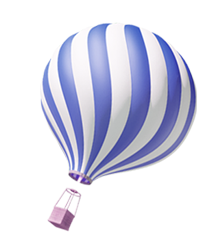 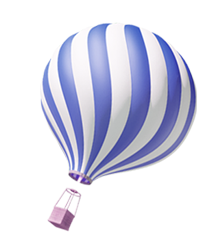 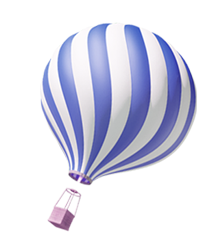 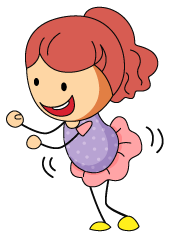 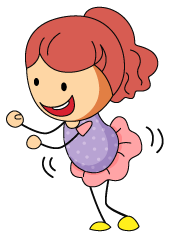 日本是世界上庆祝儿童节次数最多的国家，
日本是世界上庆祝儿童节次数最多的国家，
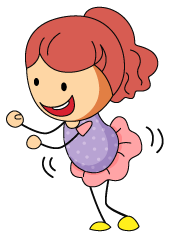 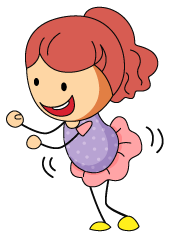 日本是世界上庆祝儿童节次数最多的国家，
日本是世界上庆祝儿童节次数最多的国家，
韩国的儿童节于1923年，从“男孩节”演变过来的。也是韩国的公众假日，每年的5月5日。这一天，孩子们可以尽情享受欢乐，父母要给孩子准备他们最想要的礼物。
韩国的儿童节于1923年，从“男孩节”演变过来的。也是韩国的公众假日，每年的5月5日。这一天，孩子们可以尽情享受欢乐，父母要给孩子准备他们最想要的礼物。
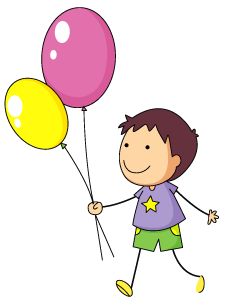 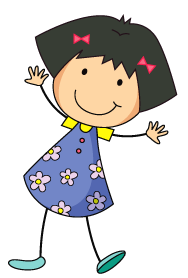 韩国的儿童节于1923年，从“男孩节”演变过来的。也是韩国的公众假日，每年的5月5日。这一天，孩子们可以尽情享受欢乐，父母要给孩子准备他们最想要的礼物。
韩国的儿童节于1923年，从“男孩节”演变过来的。也是韩国的公众假日，每年的5月5日。这一天，孩子们可以尽情享受欢乐，父母要给孩子准备他们最想要的礼物。
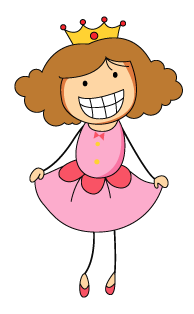 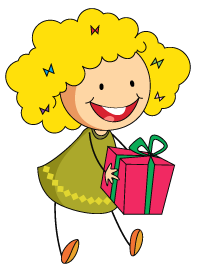 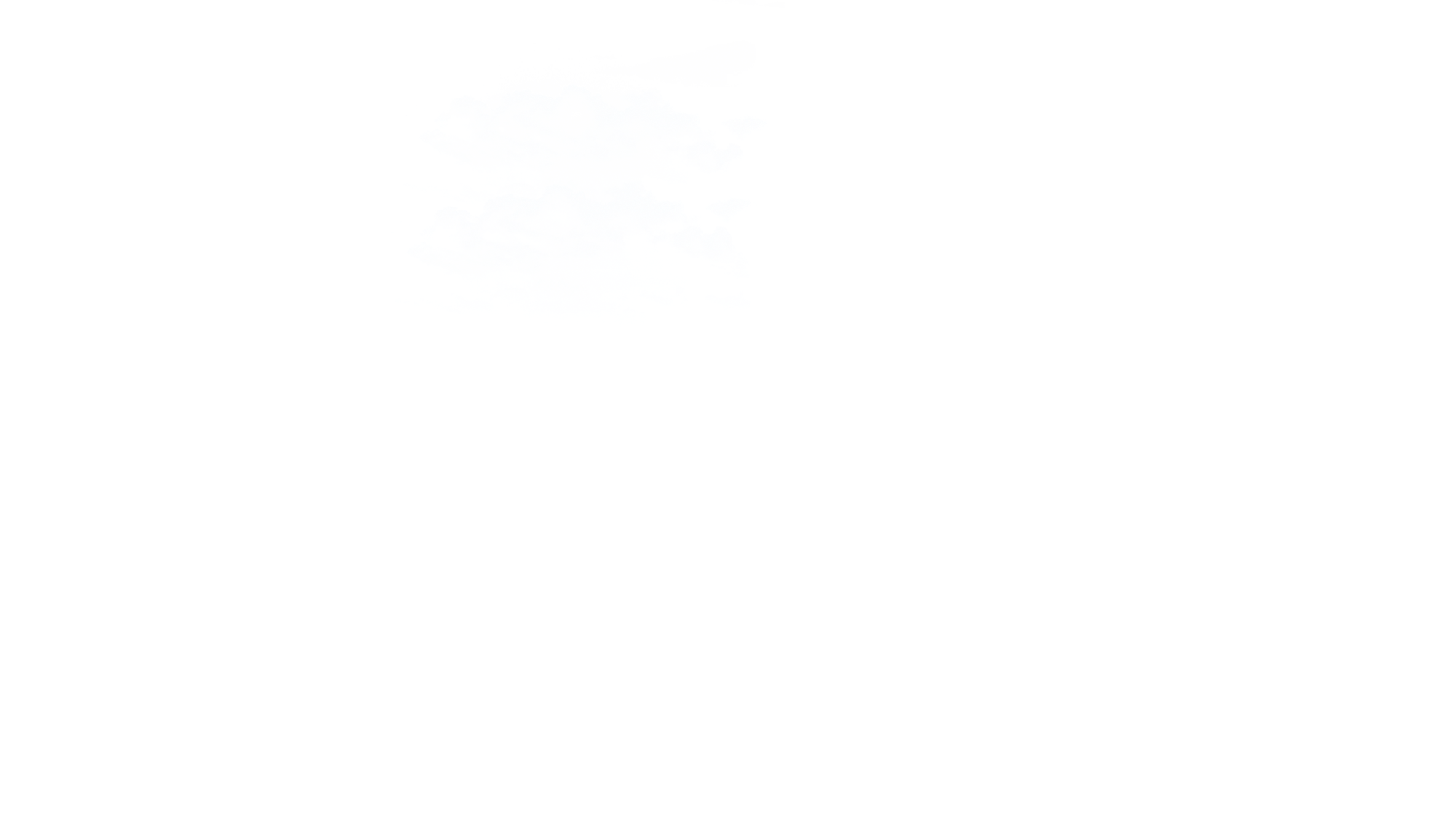 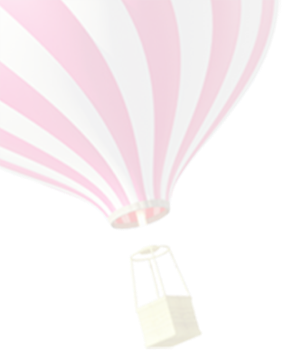 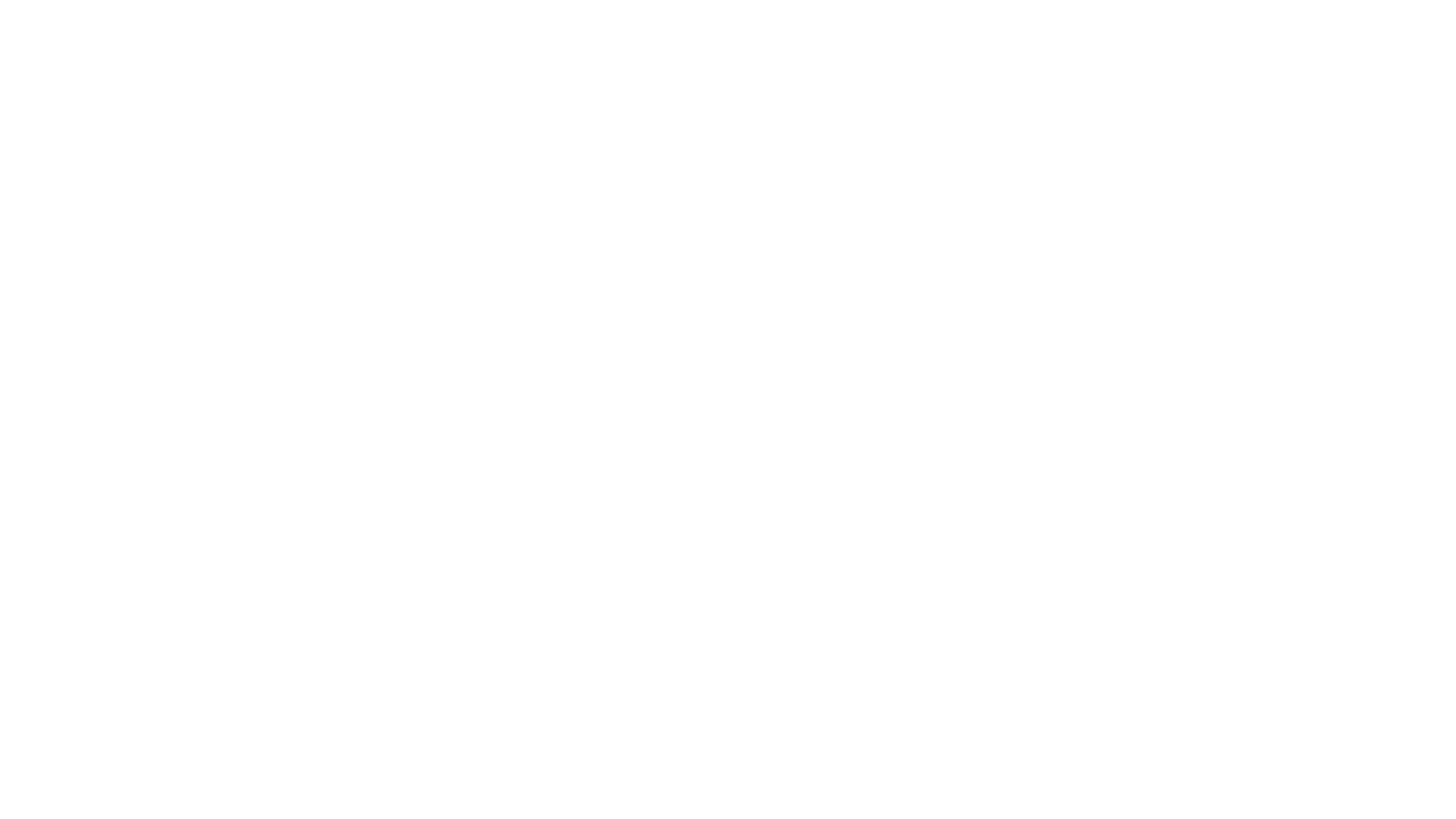 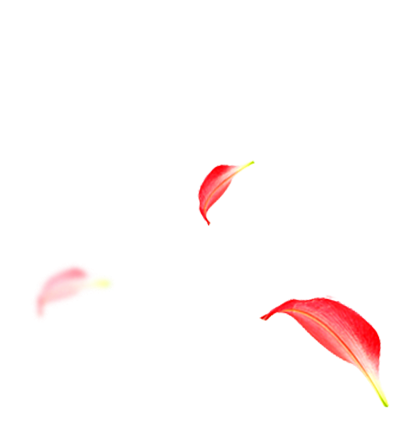 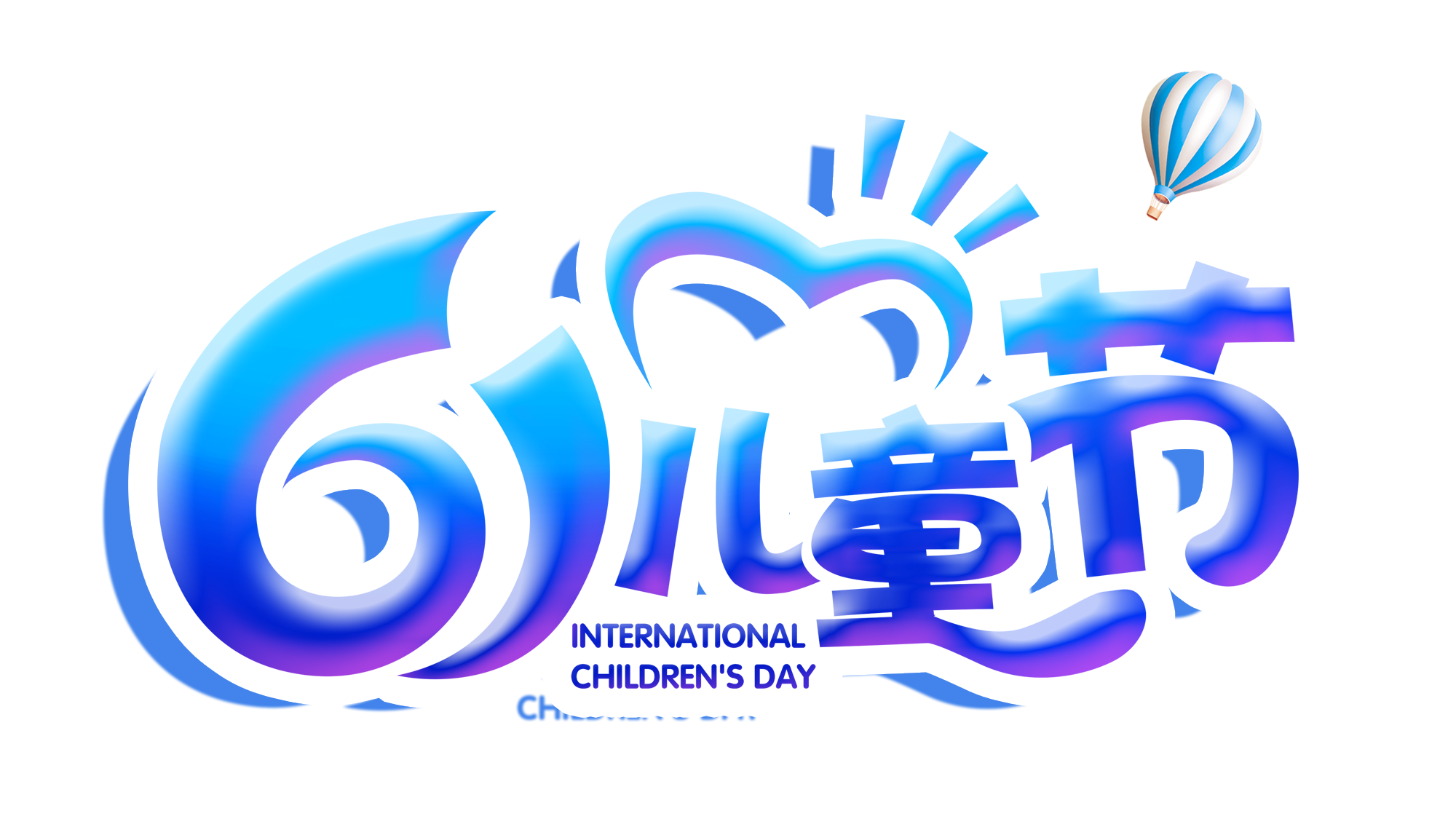 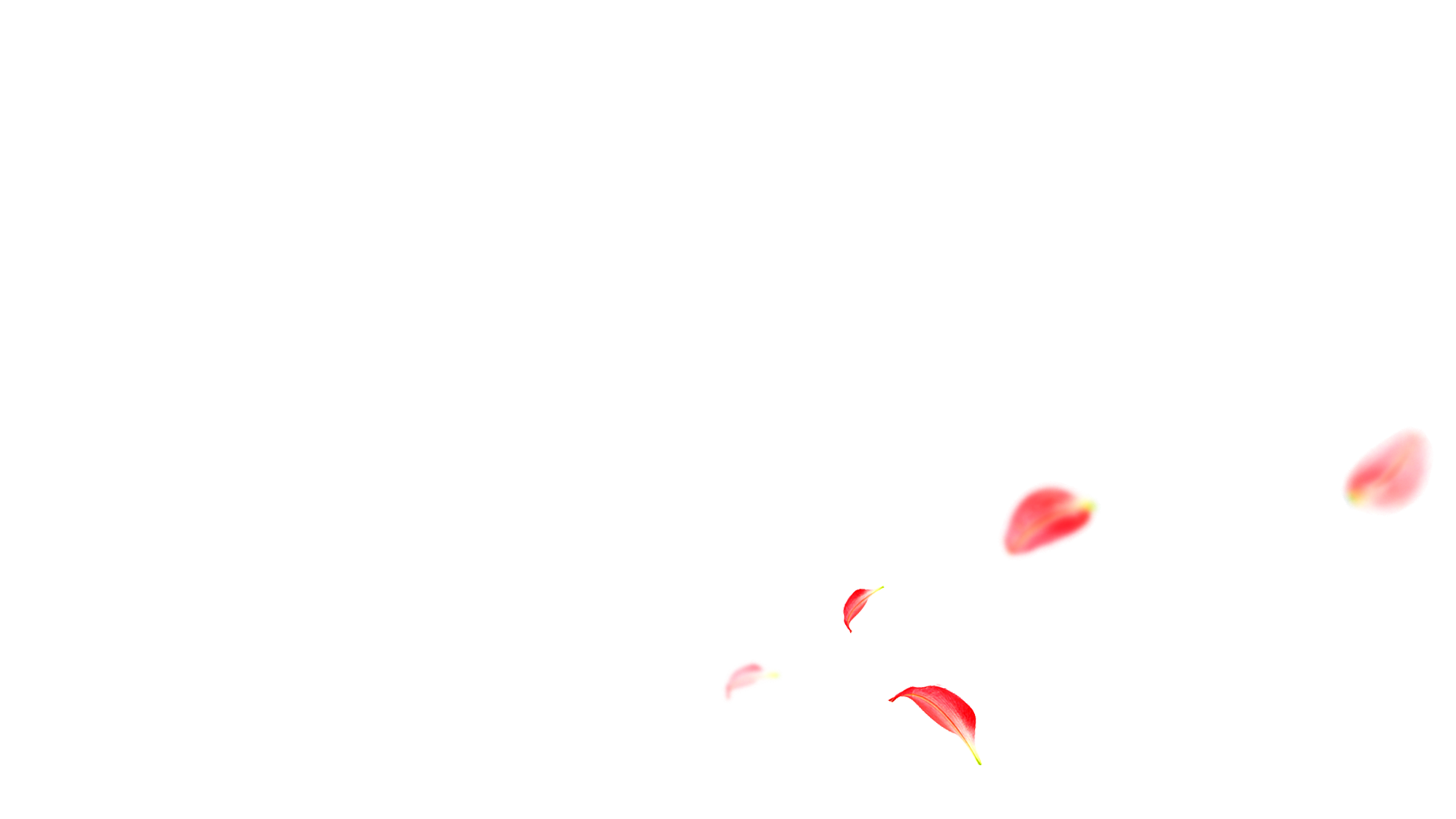 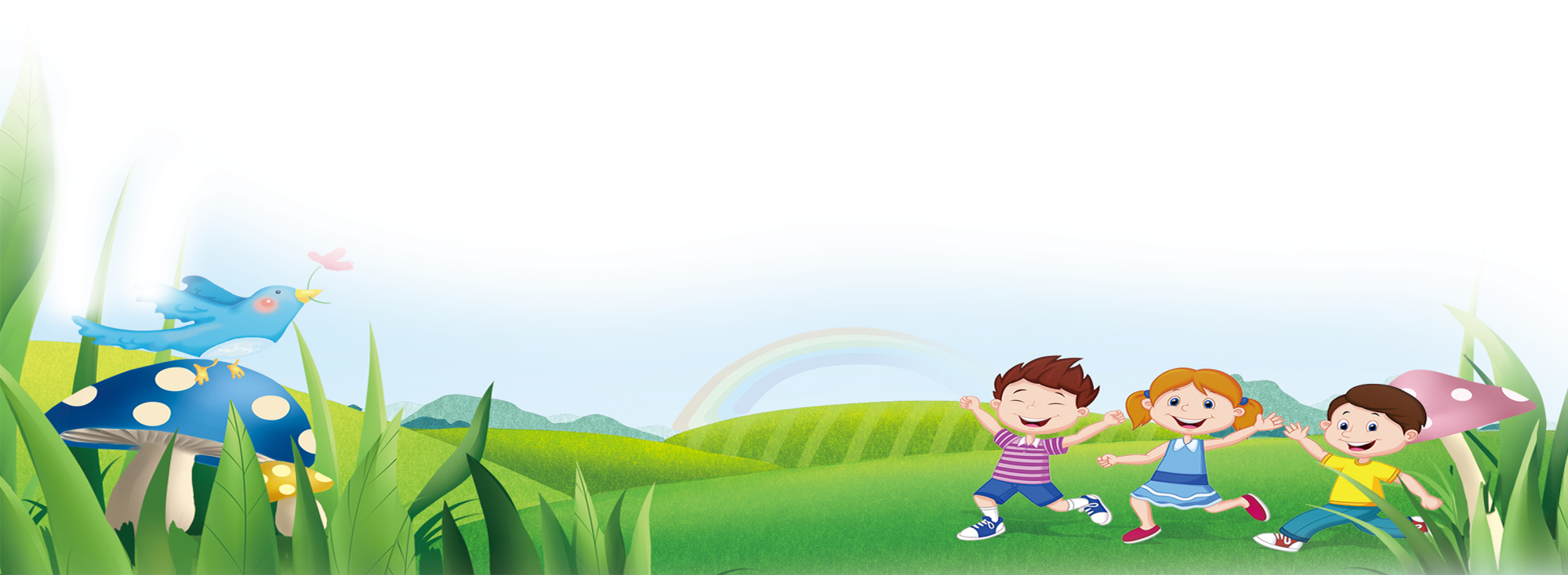